Life Long Learning
(the right things)
Bert Hubert / bert@hubertnet.nl
[Speaker Notes: In deze presentatie praat ik over hoe je om kunt gaan met nieuwe technologie, nieuwe programmeertalen, databases, projectmanagementmethoden etc. Want het is makkelijk genoeg om al het nieuwe te omarmen, maar je kan ook op een punt in je leven/loopbaan komen dat je heel negatief gaat staan tov nieuwe dingen. En dat is ook niet handig. Maar het blijkt (met voorbeelden) dat je nieuwe technologie goed kunt onderzoeken, samen met je collega’s. Daarnaast is het heel nuttig om eens dingen geheel buiten je vakgebied te leren - daar word je zelfs een betere programmeur van. De presentatie begint met wat gepoch over alle nieuwe dingen die ik gedaan heb, maar ook hoe ik al 35 jaar in C/C++ programmeer en dat ik zeur over hoe software tegenwoordig suckt. Het is dus een afweging.]
Fourth part of NLNOG work Trilogy
Escape from the data center, or, how can it be that my stupid manager makes so much more money than I do & has a better life
How do I get a better job?
Business for geeks: should I even have a job?
Life long learning - the right things
Your choices of new/old technologies/fields almost ENTIRELY define your career: far too important to leave to chance!
[Speaker Notes: http://tinyurl.com/nlnog2015 and https://tinyurl.com/next40  https://berthub.eu/nlnog-business/ for the previous three episodes in this series]
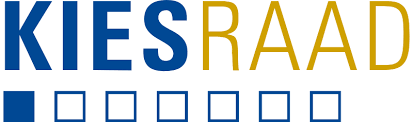 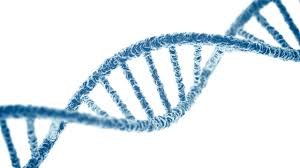 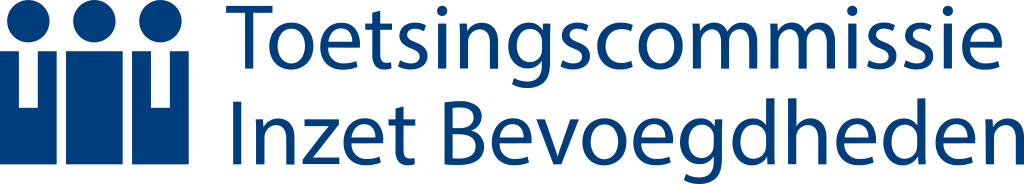 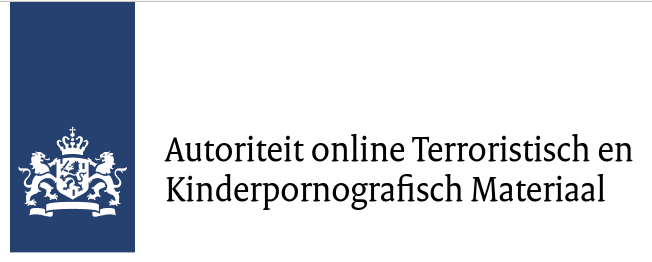 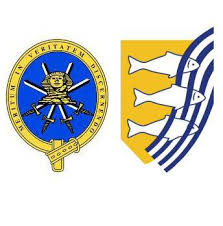 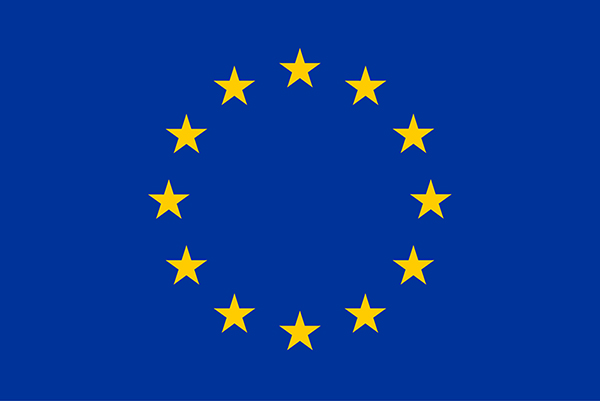 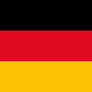 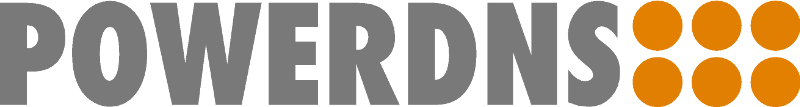 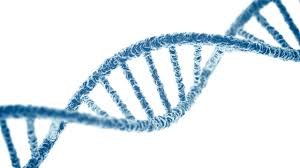 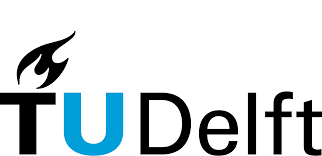 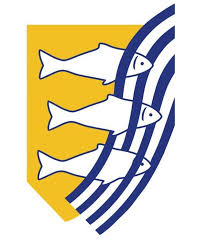 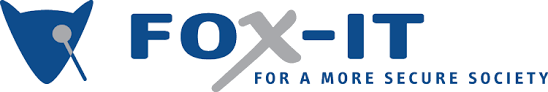 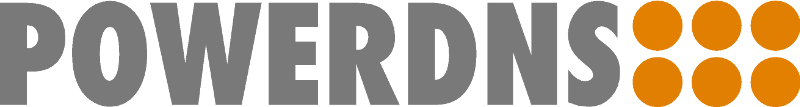 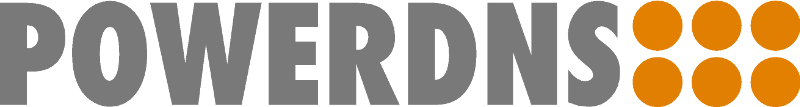 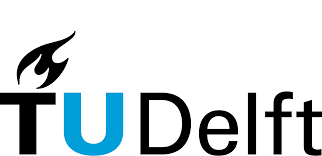 [Speaker Notes: “Motivational speaker” - heb je geen zak aan meestal. Een voormalige toptennisser die komt onthullen dat z’n geheim is dat hij 30 uur per week traint sinds hij zeven is. Ik heb heel veel verschillende dingen gedaan maar ik heb makkelijk praten omdat ik heel veel tijd heb. Maar, ik ga toch mijn best doen iets leuks te vertellen over een leven lang leren.]
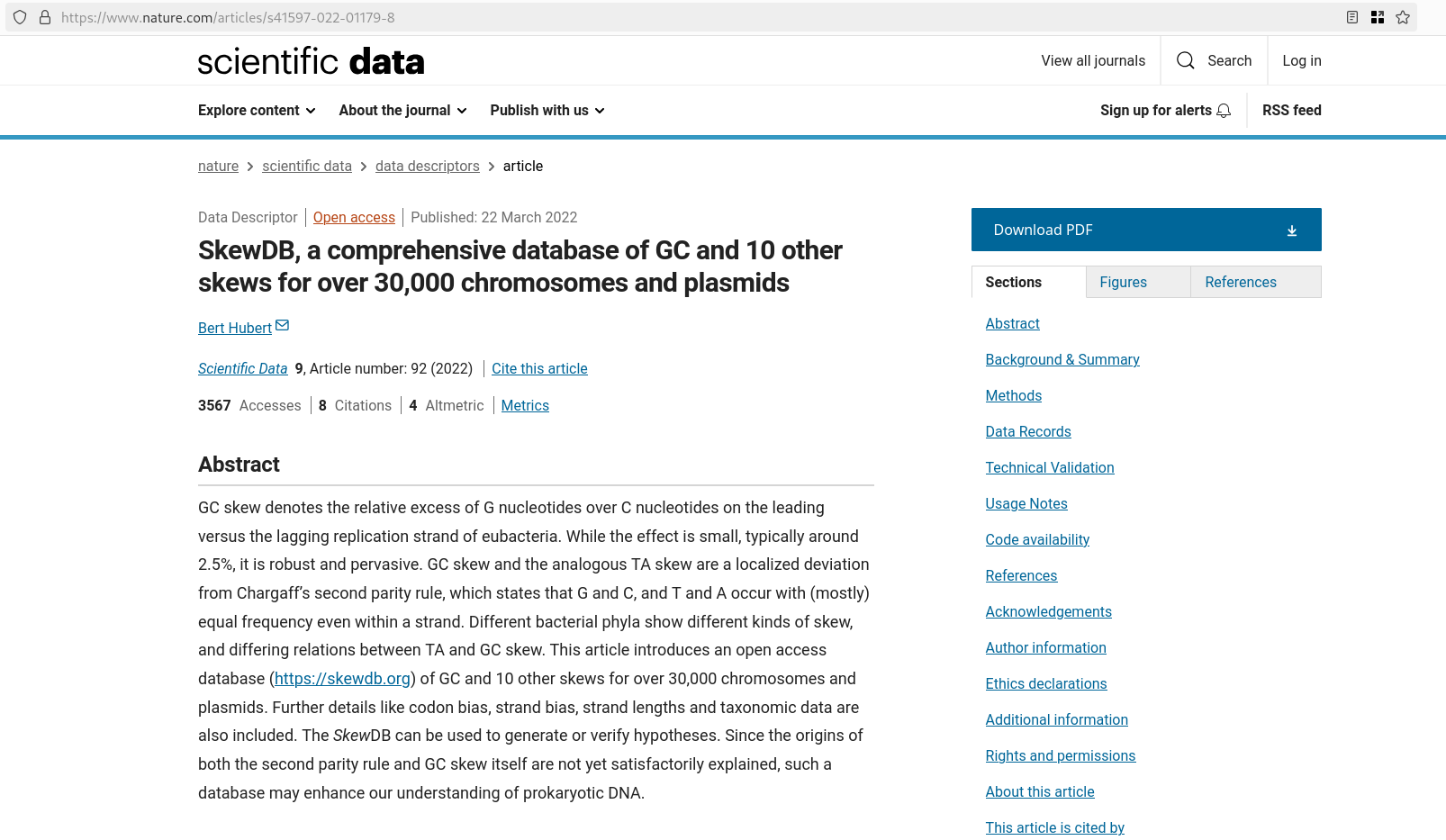 [Speaker Notes: I R serious scientist. Heb m’n DNA-hobby op kunnen leuken tot een paper in Nature Scientific Data.]
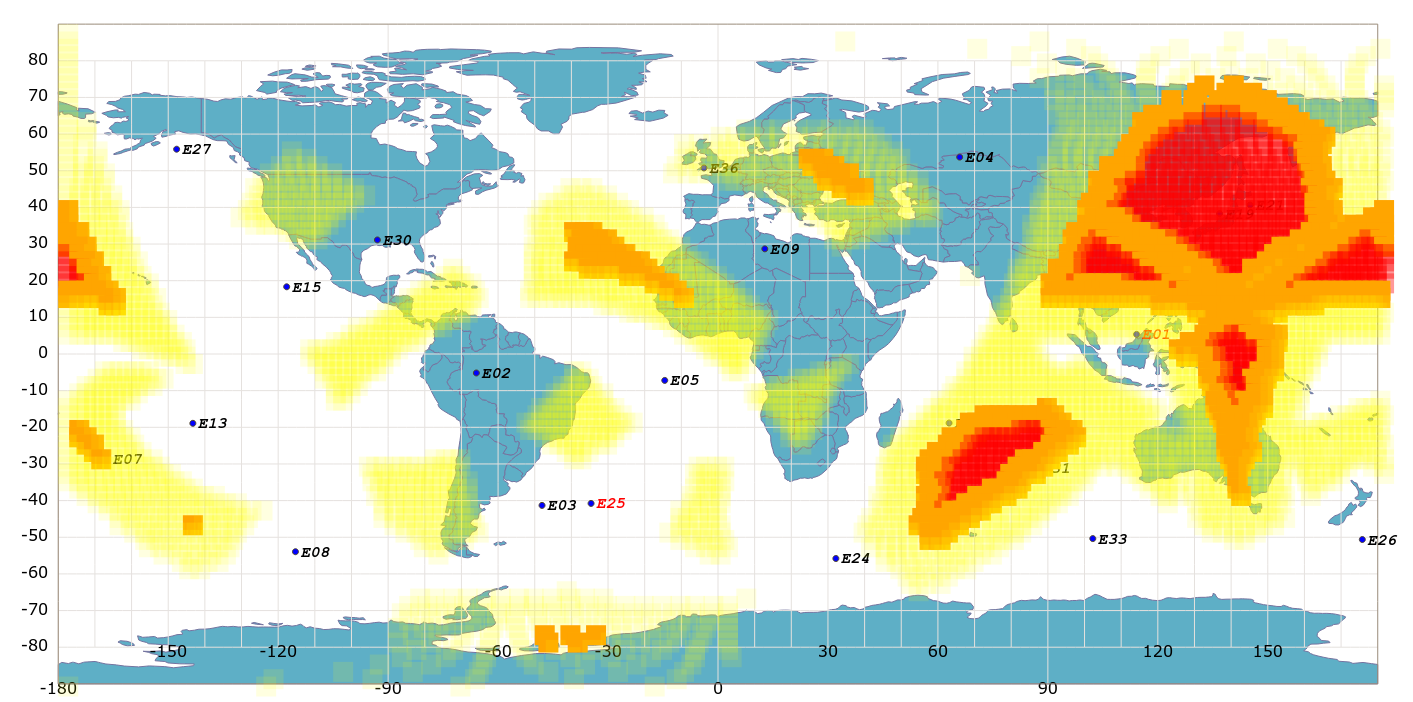 [Speaker Notes: M’n GPS/Galileo hobby https://galmon.eu/]
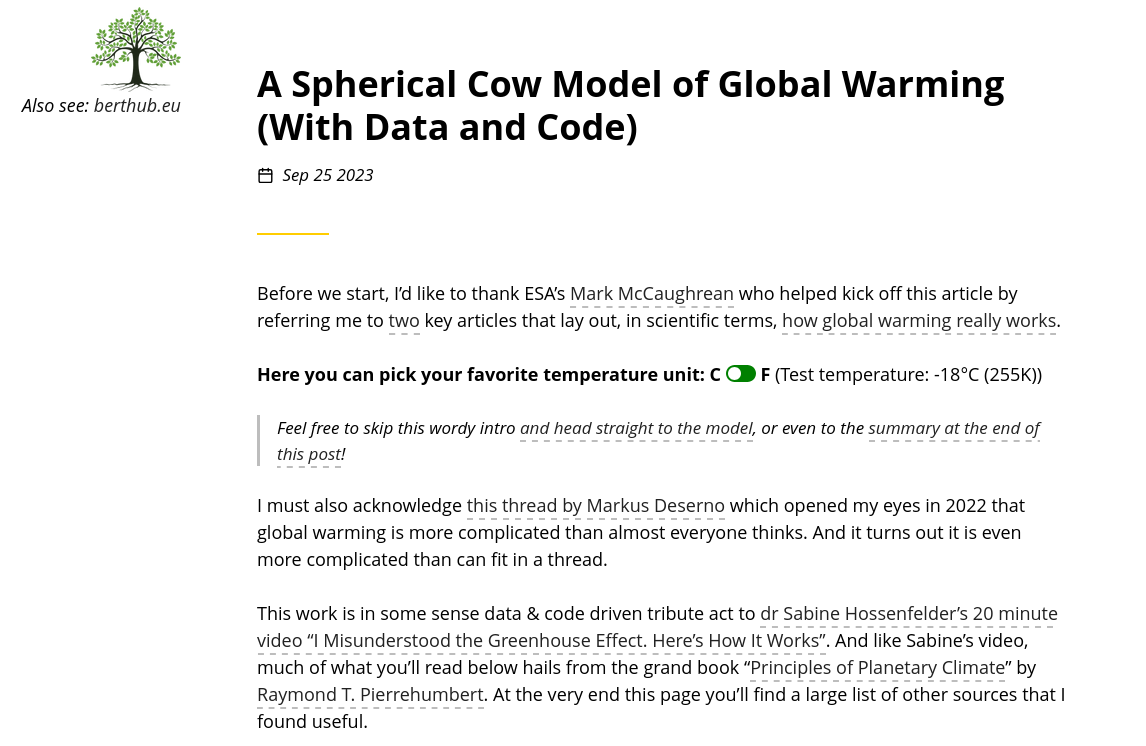 [Speaker Notes: https://berthub.eu/articles/posts/co2-global-warming-sensitivity/  - hoe warmt CO2 nou *echt* de aarde op.]
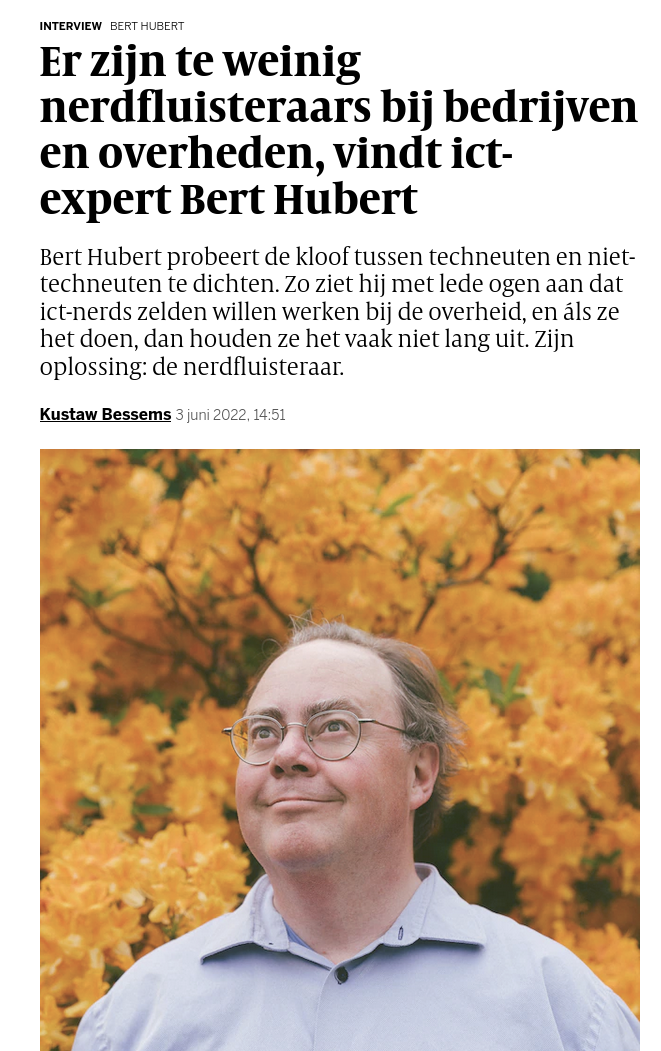 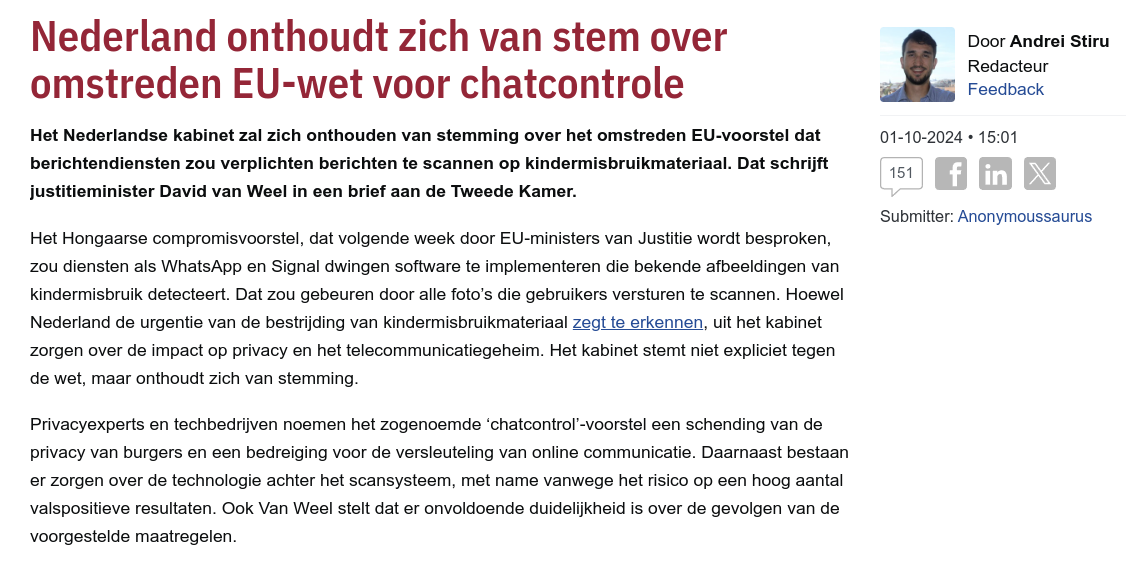 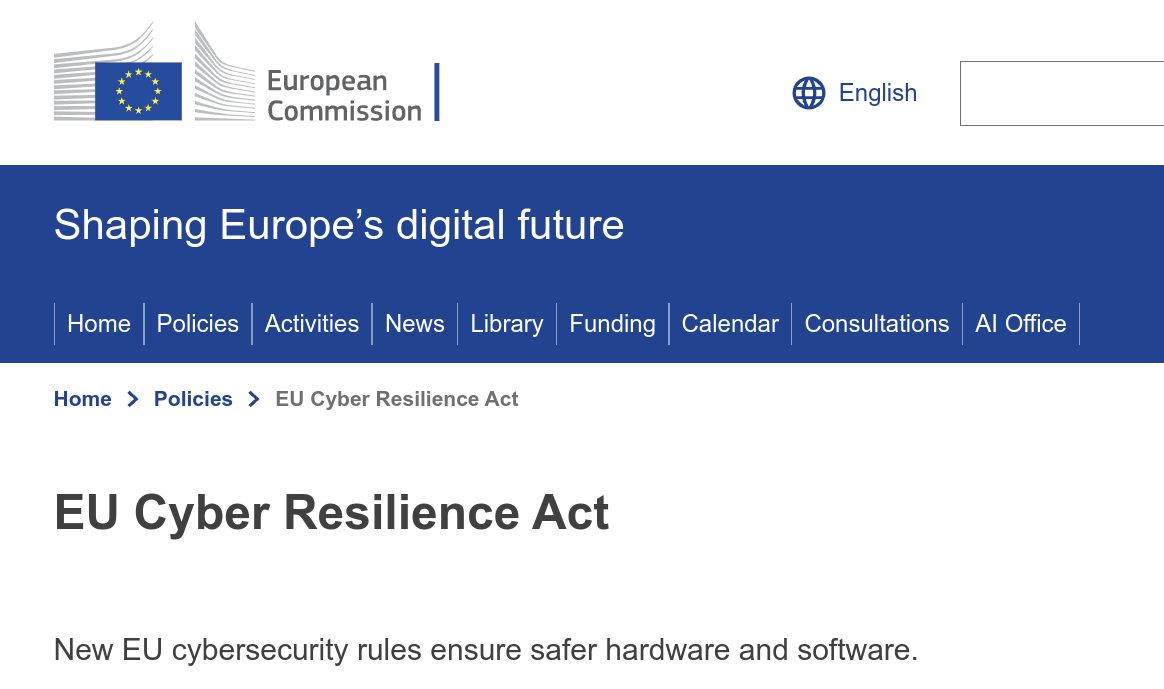 And also 35 years of C(++)
(and terrible JavaScript & Python)
[Speaker Notes: Leuk al die innovatie en nieuwe dingen, maar sommige dingen verander ik dus niet of weinig in. Want het is een afweging.]
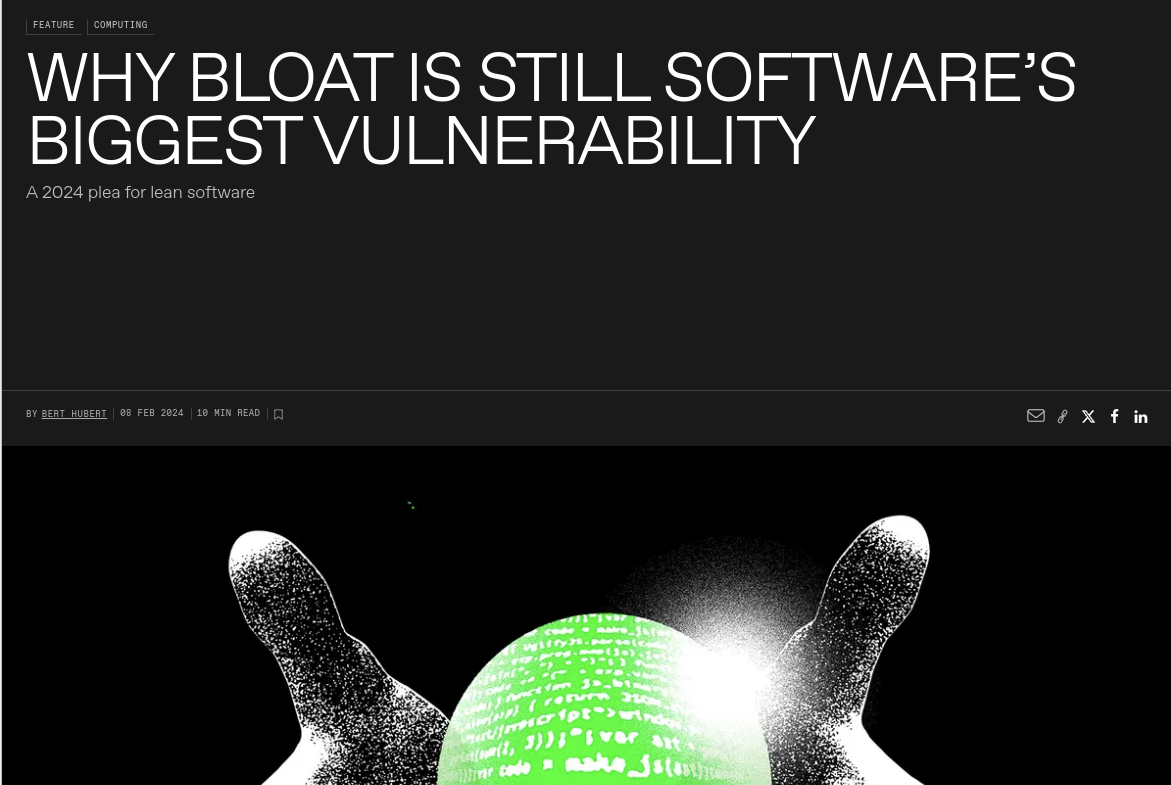 “The way we build and ship software these days is mostly ridiculous, leading to apps using millions of lines of code to open a garage door, and other simple programs importing 1,600 external code libraries—dependencies—of unknown provenance.”
[Speaker Notes: https://spectrum.ieee.org/lean-software-development - ik schreef zelfs een zeurartikel in IEEE Spectrum over moderne software en hoe het niks is.]
Life long learning: technology
[Speaker Notes: Later heb ik het ook nog over echt het roer omgooien en dingen buiten je eigen veld leren. Ik praat hier nu veel over computerdingen, maar we krijgen allemaal te maken met steeds nieuwe dingen, ook bij personeelszaken, projectmanagement en de boekhouding.]
MapReduce!

	UML!

Second Life / Metaverse!

Blockchain! Bitcoin!

		AGILE!

SDN 
	
			5G self driving cars!

							Digital Transformation!

								DevOps! Kubernetes! 

									Quantum Computing!

AI!
[Speaker Notes: Rijtje dingen die ooit allemaal Je Van Het waren, en meestal nu niet meer. KPN had daadwerkelijk een advertentie met een voetbalteam dat beter zou gaan voetballen met 5G, overigens.]
Do I really have to?
Is AI good or bad?

		Is AI useful or useless?

			Is ChatGPT intelligent?

				Am I more intelligent than ChatGPT?

					Will AI steal my job?

						Is AI a passing fad?

							Is AI dangerous?
[Speaker Notes: AI is een prachtig voorbeeld om te toetsen hoe jij omgaat met nieuwe dingen. Je hebt er ongetwijfeld al een hele mening over, en het is actief onderwerp van discussie. AI staat zo model voor alle andere nieuwe dingen die binnenkomen. Wat vinden we er van?]
Well, shit
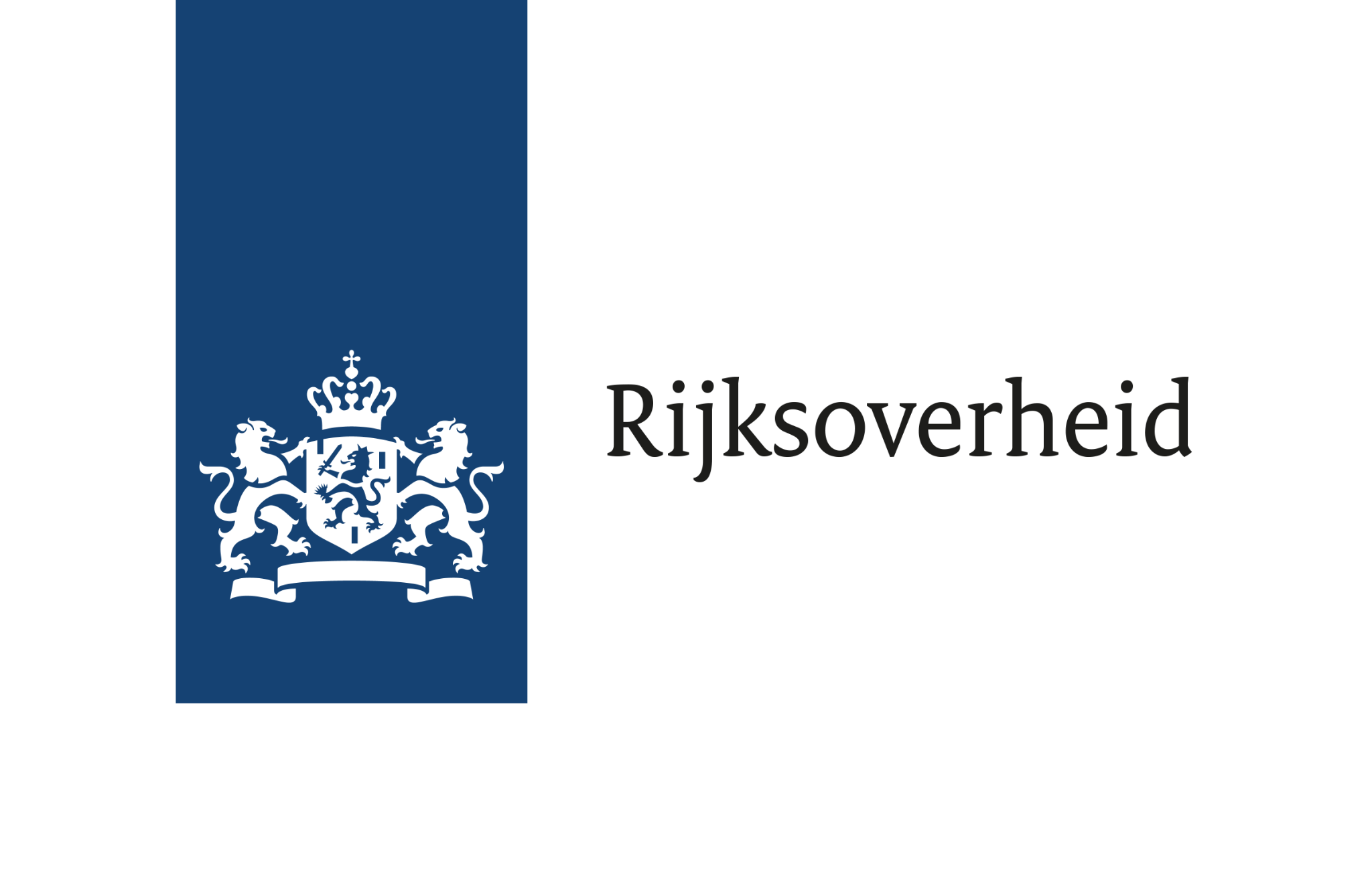 We can’t take all new things seriously.

But we can’t ignore all of them either
“One can never read too little of bad, or too much of good books: bad books are intellectual poison; they destroy the mind.

In order to read what is good one must make it a condition never to read what is bad; for life is short, and both time and strength limited.” – Schopenhauer (1788-1860)
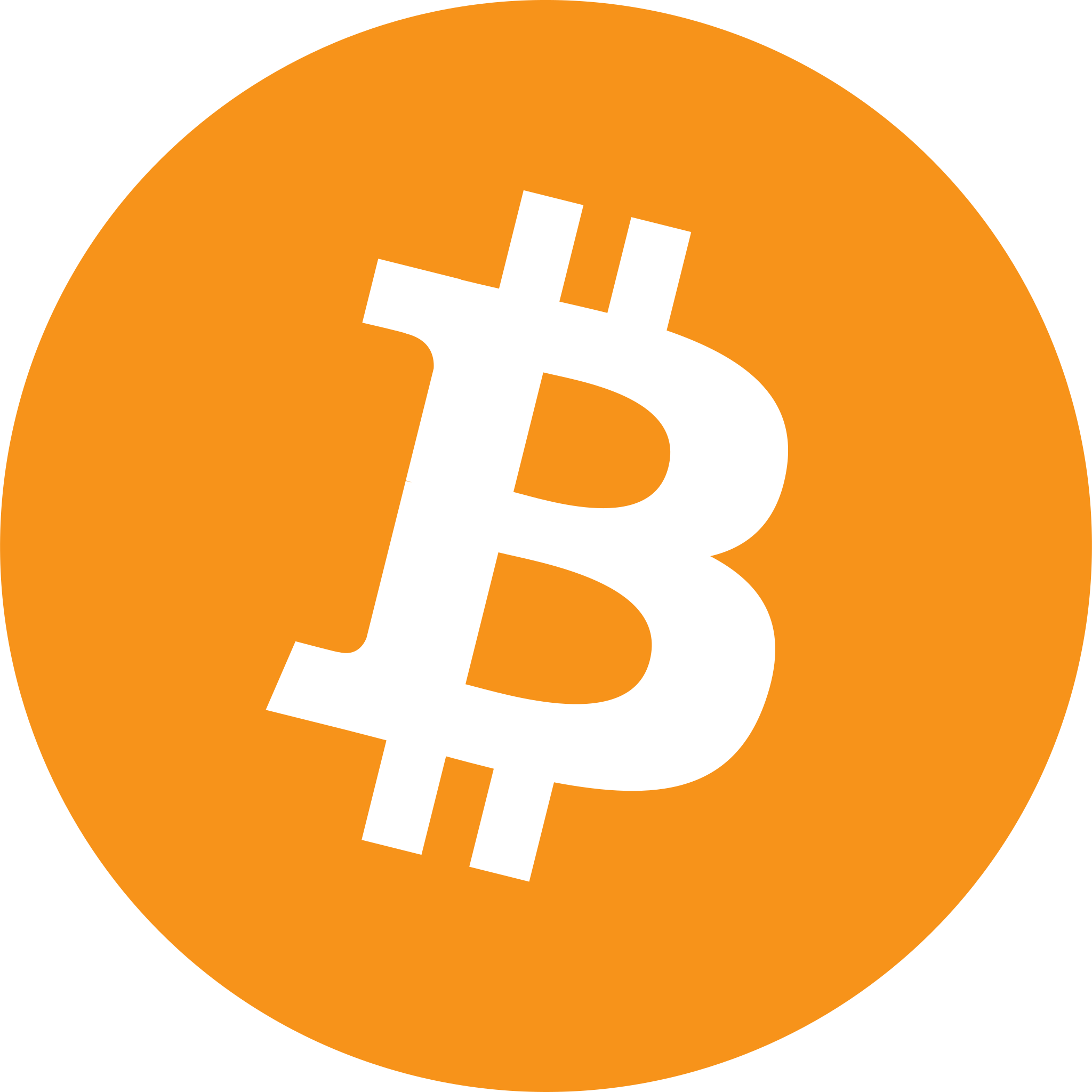 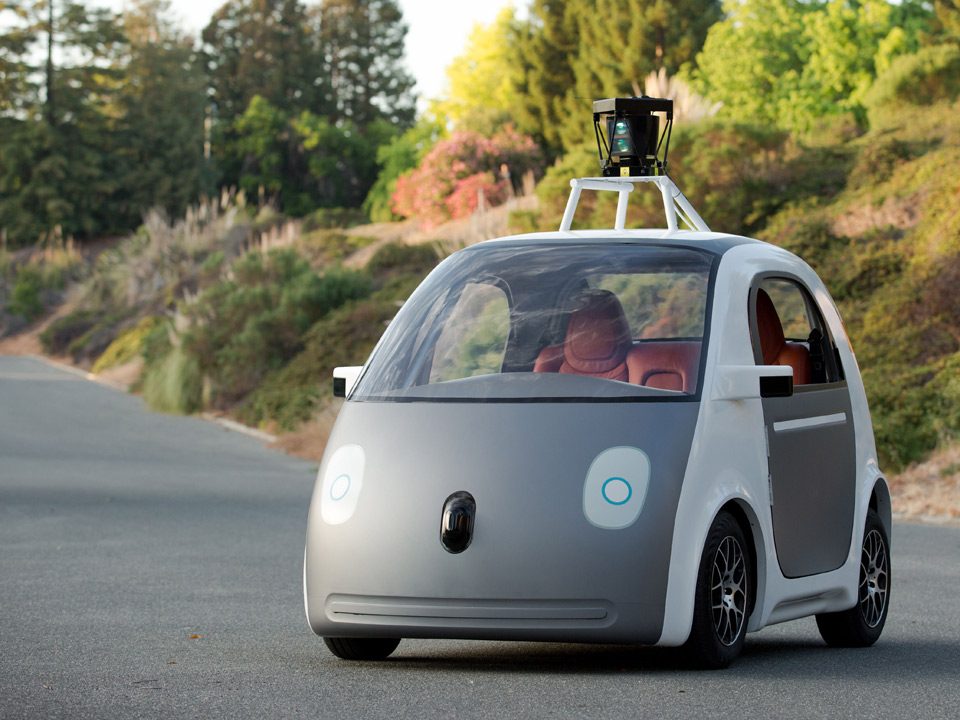 Bitcoin / Blockchain
Deep Learning
[Speaker Notes: Oeps. Ooit besloot ik a la Schopenhauer om Bitcoins en Blockchain totaal en compleet te negeren en ook niets te doen met mensen die daar iets mee wilden doen. Goeie keuze. Helaas maakte ik die keuze ook voor deep learning zonder er heel goed over na te denken.]
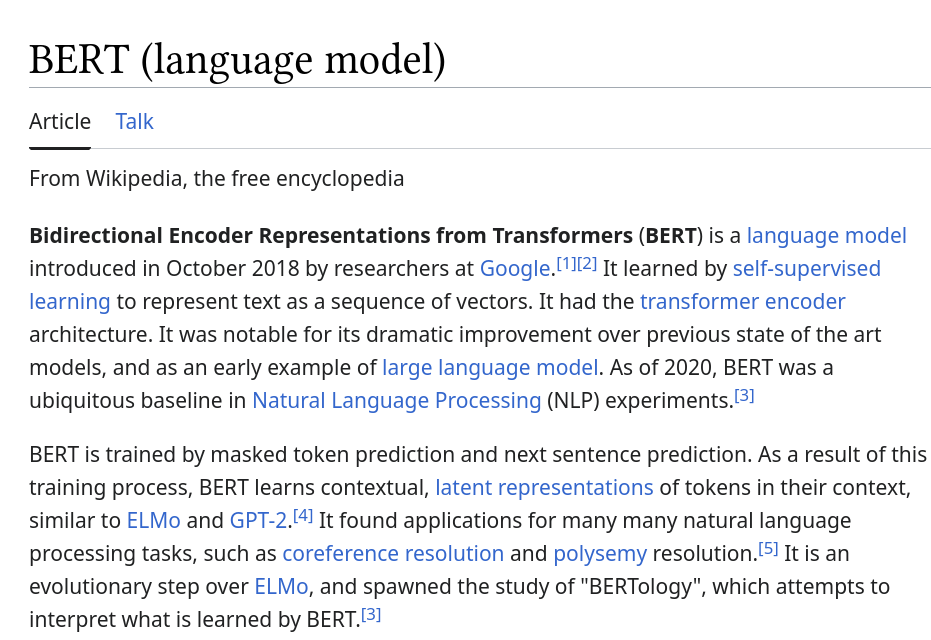 2018
[Speaker Notes: Zelfs toen de AI mensen hun beste model “BERT” noemden vond deze BERT het nog niet de moeite zich erin te verdiepen.]
Part of the team’s puzzlement comes from the fact that most of the technology inside ChatGPT isn’t new. ChatGPT is a fine-tuned version of GPT-3.5, a family of large language models that OpenAI released months before the chatbot. GPT-3.5 is itself an updated version of GPT-3, which appeared in 2020.
2020-2022
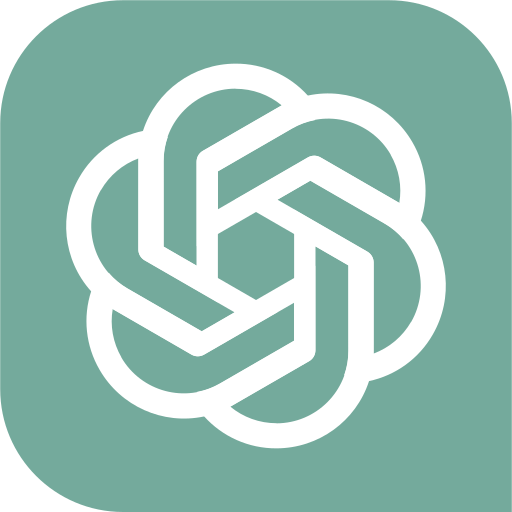 When OpenAI launched ChatGPT, with zero fanfare, in late November 2022, the San Francisco–based artificial-intelligence company had few expectations. Certainly, nobody inside OpenAI was prepared for a viral mega-hit. The firm has been scrambling to catch up—and capitalize on its success—ever since.
It was viewed in-house as a “research preview,” says Sandhini Agarwal, who works on policy at OpenAI: a tease of a more polished version of a two-year-old technology and, more important, an attempt to iron out some of its flaws by collecting feedback from the public. “We didn’t want to oversell it as a big fundamental advance,” says Liam Fedus, a scientist at OpenAI who worked on ChatGPT.
[Speaker Notes: https://www.technologyreview.com/2023/03/03/1069311/inside-story-oral-history-how-chatgpt-built-openai/  - en dat is zonde, al  in 2020 had je dan ChatGPT kunnen ontdekken toen het nog een python API was.]
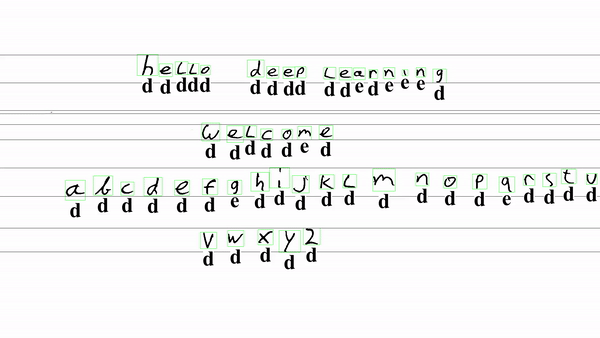 [Speaker Notes: https://berthub.eu/articles/posts/hello-deep-learning/ - ter compensatie heb ik dit project “vanaf een lege directory” gedaan. Nu weet ik wel wat van AI.]
“I've come up with a set of rules that describe our reactions to technologies:

1. Anything that is in the world when you’re born is normal and ordinary and is just a natural part of the way the world works.

2. Anything that's invented between when you’re fifteen and thirty-five is new and exciting and revolutionary and you can probably get a career in it.

3. Anything invented after you're thirty-five is against the natural order of things.”

― Douglas Adams, The Salmon of Doubt: Hitchhiking the Galaxy One Last Time (~2002)
[Speaker Notes: Niet alleen een schrijver maar ook een groot filosoof. Noteer dat dit uit 2002 was, dingen zijn nu al anders.]
"There is no reason anyone would want a computer in their home" - Ken Olsen, president and founder of Digital Equipment Corporation, 1977.
[Speaker Notes: In 1977 was het nog duidelijk, hoe hoger in het bedrijf, hoe conservatiever]
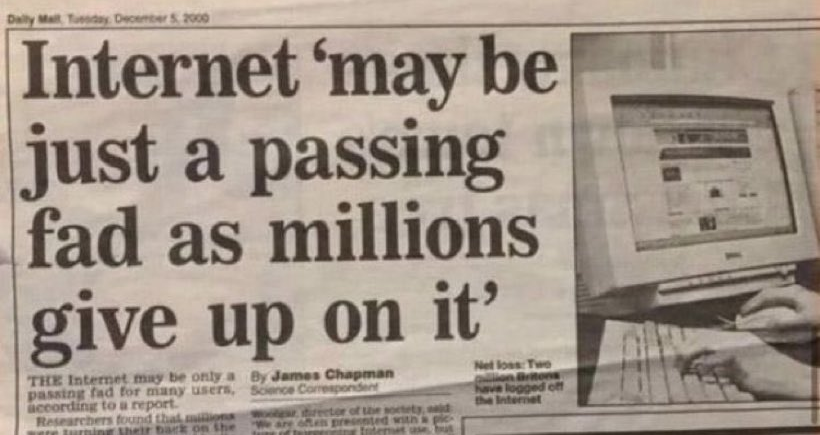 [Speaker Notes: Al die nieuwe dingen moet dat nou, het gaat vast wel weer weg]
A winner of the Nobel Prize in Economics, Paul Krugman wrote in 1998:

“The growth of the Internet will slow drastically, as the flaw in ‘Metcalfe’s law’—which states that the number of potential connections in a network is proportional to the square of the number of participants—becomes apparent: most people have nothing to say to each other! By 2005 or so, it will become clear that the Internet’s impact on the economy has been no greater than the fax machine’s.”
[Speaker Notes: Nobelprijswinnaar vond het nodig het internet af te serveren als een faxmachine.]
Things have changed, however. Many directors/managers want to get the new and shiny right now.
[Speaker Notes: Want dan ben je ZEKER relevant.]
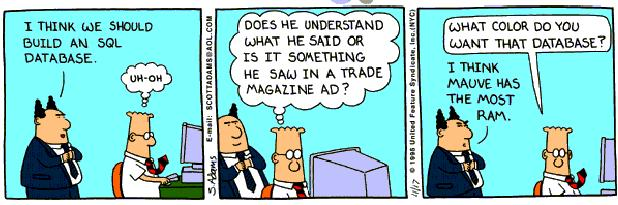 [Speaker Notes: De Dilbert-man is helaas totaal ontspoord en een enorme engerd geworden. Maar lange tijd zette hij het wel goed neer. Mauve has the most RAM is in sommige kringen nog steeds een uitdrukking]
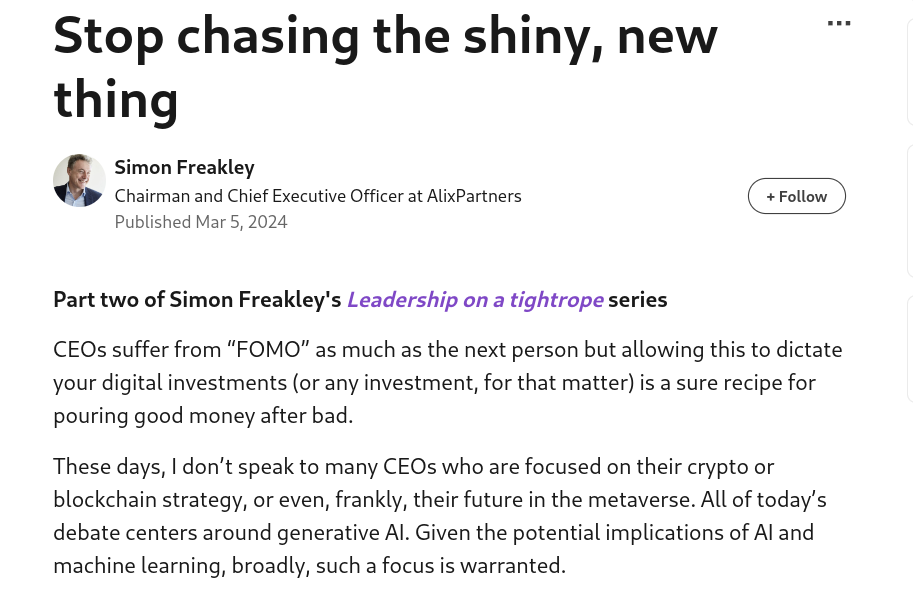 [Speaker Notes: Directeur, stop met nieuwe glimmende dingen!]
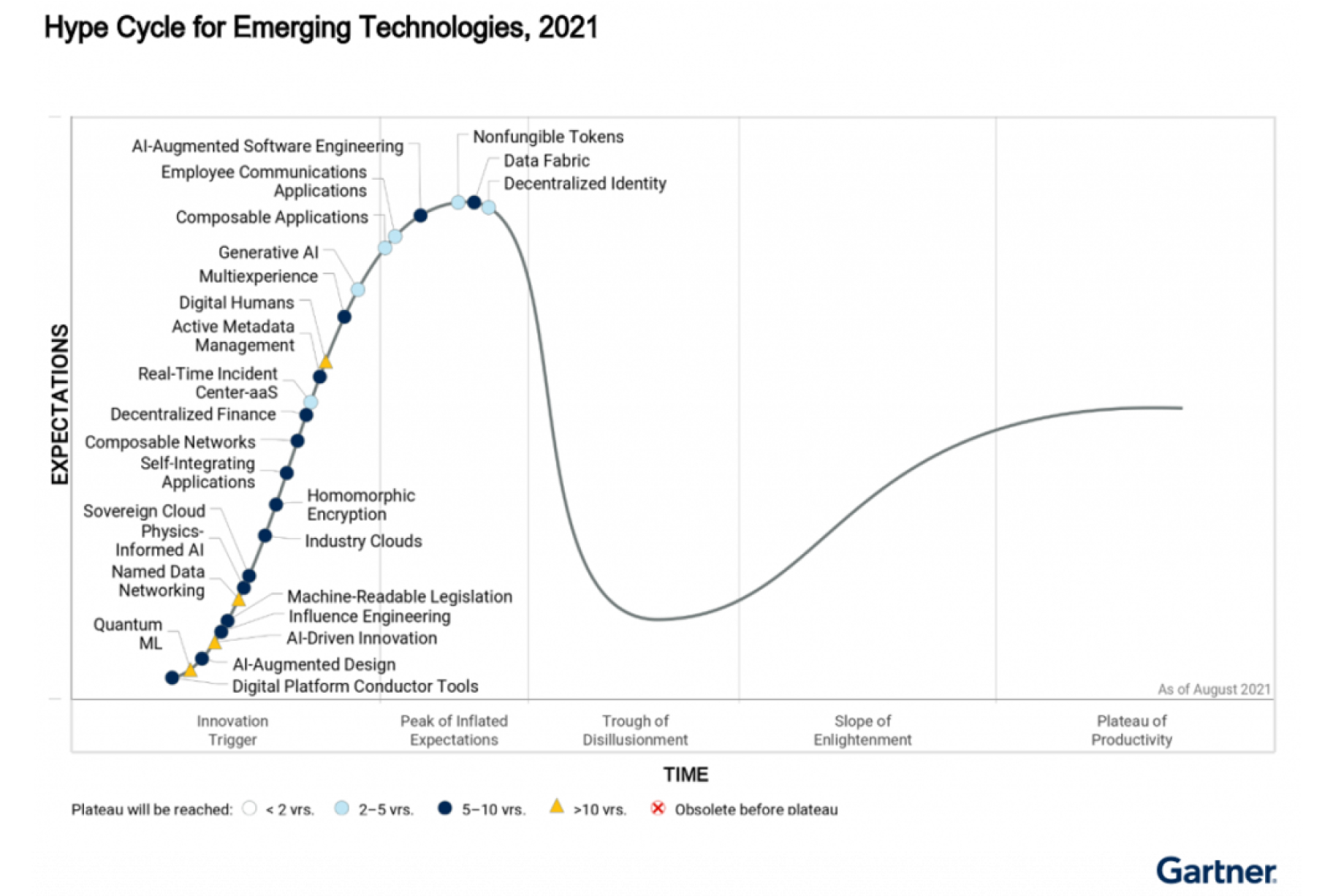 “NFV/SDN”
[Speaker Notes: De hype-cycle is nu officieel. Dit is uit 2021, check vooral wat er van geworden is.]
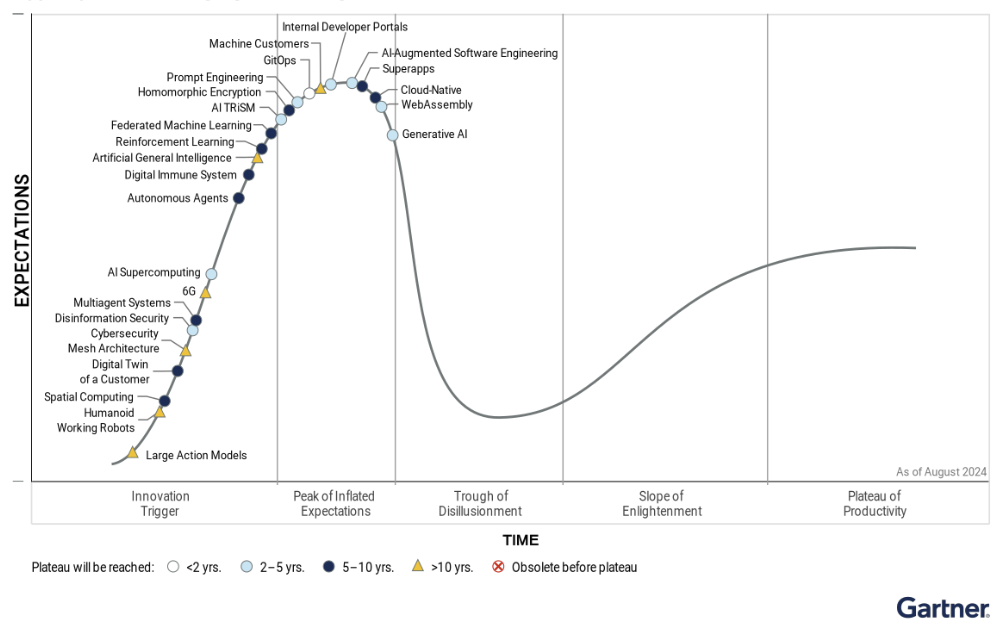 [Speaker Notes: Nou dit dus in 2024. Dit wordt in boardrooms heel serieus genomen.]
Hypes have huge influence on technology. Which isn’t helpful.
The risk is that you (subconsciously) decide that YOUR favorite technologies are best, and that all new things from now on are pants.
?
[Speaker Notes: Zwarte lijn is hoe goed je bent geworden met een techniek na (zeg) 20 jaar. Echt wel heel goed. En dan ontstaat er ineens een nieuwe technologie die vers uit de doos al heel veel doet waar jij lang op hebt moeten leren. Maar, nog lang niet alles. Gaat het nieuwe oranje ding de toekomst zijn? We weten het nog niet.]
[Speaker Notes: Dit gebeurt echt regelmatig. Het nieuwe ding is gewoon beter en loopt jouw favoriete programmeertaal/database/werkwijze/boekhoudpakket gewoon omver. Maar, zo voelt het mogelijk niet.]
[Speaker Notes: Dit gebeurt nog veel meer. Zelfs nieuwe technologie die uiteindelijk niet zo krachtig is als de jouwe kan zo dominant worden dat er geen personeel meer is te vinden voor jouw taal. En dan moeten we toch door. Hoe pijnlijk het ook is.]
[Speaker Notes: Dit gebeurt er met mensen die keer op keer op een nieuw paard wedden, echt goed word je dan nooit. Je kunt ook TE VEEL nieuwe dingen leren.]
MapReduce!

	UML!

Second Life / Metaverse!

Blockchain! Bitcoin!

		AGILE!

		Big Data!
	
			5G self driving cars  & remote surgery!

							Digital Transformation!

								DevOps! Kubernetes! 

									Quantum Computing!

AI!
Rust
AI !!!!
Infrastructure as Code
Azure
AWS
Platform Engineering
AIops
AI!
GCP
Cloud Native
Docker
Low/No Code
Data Dog
AI!
Edge computing
OpenAI
[Speaker Notes: Sow dat is echt een gekkenhuis wat er op ons afkomt! AI!!]
AWK / Shell
Perl
PHP
Python
Go
JavaScript / TypeScript
Rust, Swift?
“Servers with cute names”
Salt
Ansible
Docker / Swarm
Kubernetes
Fully Cloud Native?
MySQL / PostgreSQL
Somehow, MongoDB?? 
NoSQL
PostgreSQL!! SQLite!!
Systemd
AI
Technologies are NOT football teams or musicians!

(in a sense they are - they also don’t love you back!)
The Process
Repress any quick feelings and verdicts (+ and - ) about new things
Just *don’t* - give it a few months
Disregard WHO likes or hates the new things. Really.
Focus on the technology
Consider your own feelings. Ponder WHY you have the hots for something, or hate it!
That new hot thing that everyone is hyping? Actually go try it out somewhere
You’ll often find that it doesn’t actually work!
Present/blog/vlog the new thing to colleagues/NLNOG!
[Speaker Notes: Ik kan niet genoeg hameren op punt 3. Met name als je ouder wordt is het steeds lastiger nieuwe dingen te leren. Je hersenen vinden dan ook maar al te graag redenen om niks nieuws meer te willen leren. Maar, als je accepteert dat het hard werken is, maar dat dat misschien toch moet, kan je een betere afweging maken. En dat brengt me ook tot punt 5, het helpt enorm als je een *externe* reden hebt om iets nieuws te leren. Erover praten en presenteren is zo’n reden. En dat motiveert je ook gelijk om een gebalanceerd verhaal te houden over de voor- en nadelen.]
Life long learning: now for something completely different
Management?

	Compliance?

		Training?

			Recruiting / HR?

				Facilities?

					Governance?

						Accounting / controller / finance?

							Customer support?
	
								Programming?
[Speaker Notes: http://csinvesting.org/wp-content/uploads/2014/05/Worldly-Wisdom-by-Munger.pdf - je kan naast beter worden in je eigen veld ook eens een uitstapje maken naar iets heel anders. Misschien is er een tijdelijke vacature, misschien heeft die andere afdeling baat bij een IT-er over de vloer een tijdje. Leren over hele andere velden geeft je een nieuwe bril op de wereld. Met name iets doen waarbij je praat met **klanten** en gebruikers is waanzinnig leerzaam. Word je ook een betere programmeur van. Zelfde voor operations: het idee dat een programmeerfout leidt tot telefoontjes om drie uur ‘s nachts doet veel voor de kwaliteit van je code!]
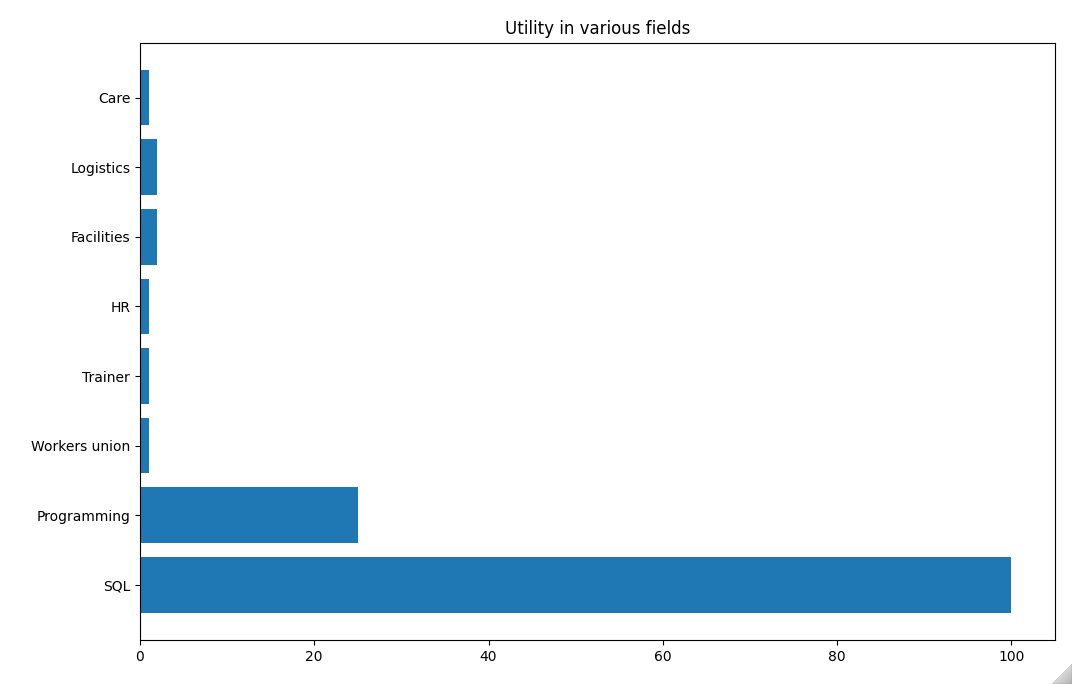 [Speaker Notes: Als je alleen goed bent met (zeg) computers dan ben je niet noodzakelijk heel nuttig voor andere velden.]
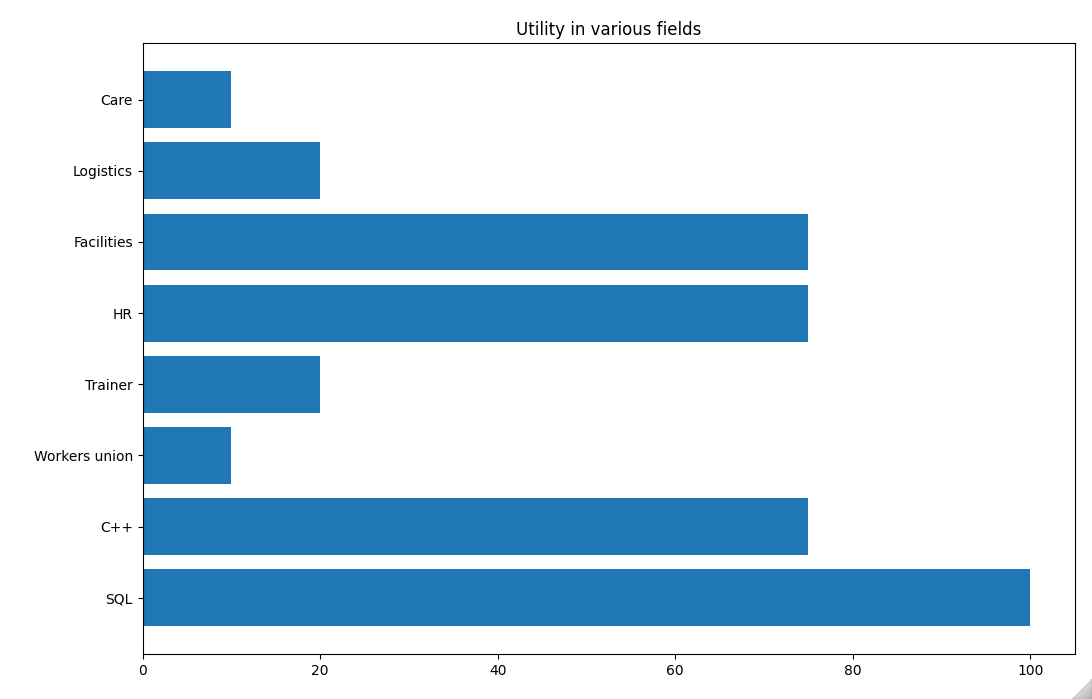 [Speaker Notes: Doe een tijdje personeelszakenwerk, of organiseer een verbouwing, en je wordt OOK beter in allemaal andere dingen, omdat je nu een bredere blik hebt. En ook als je programmeert weet je meer en voorkom je dat er dingen over het hoofd gezien worden die later de uitrol laten mislukken. Ik noemde een praktijkvoorbeeld van schoolsoftware die gemaakt was door mensen die nog nooit nagedacht hadden over een scheiding, en ook niet wisten dat veel leerlingen *vier* “ouders” hebben (in twee gezinnen). Pakt duur uit als je dat laat ontdekt.]
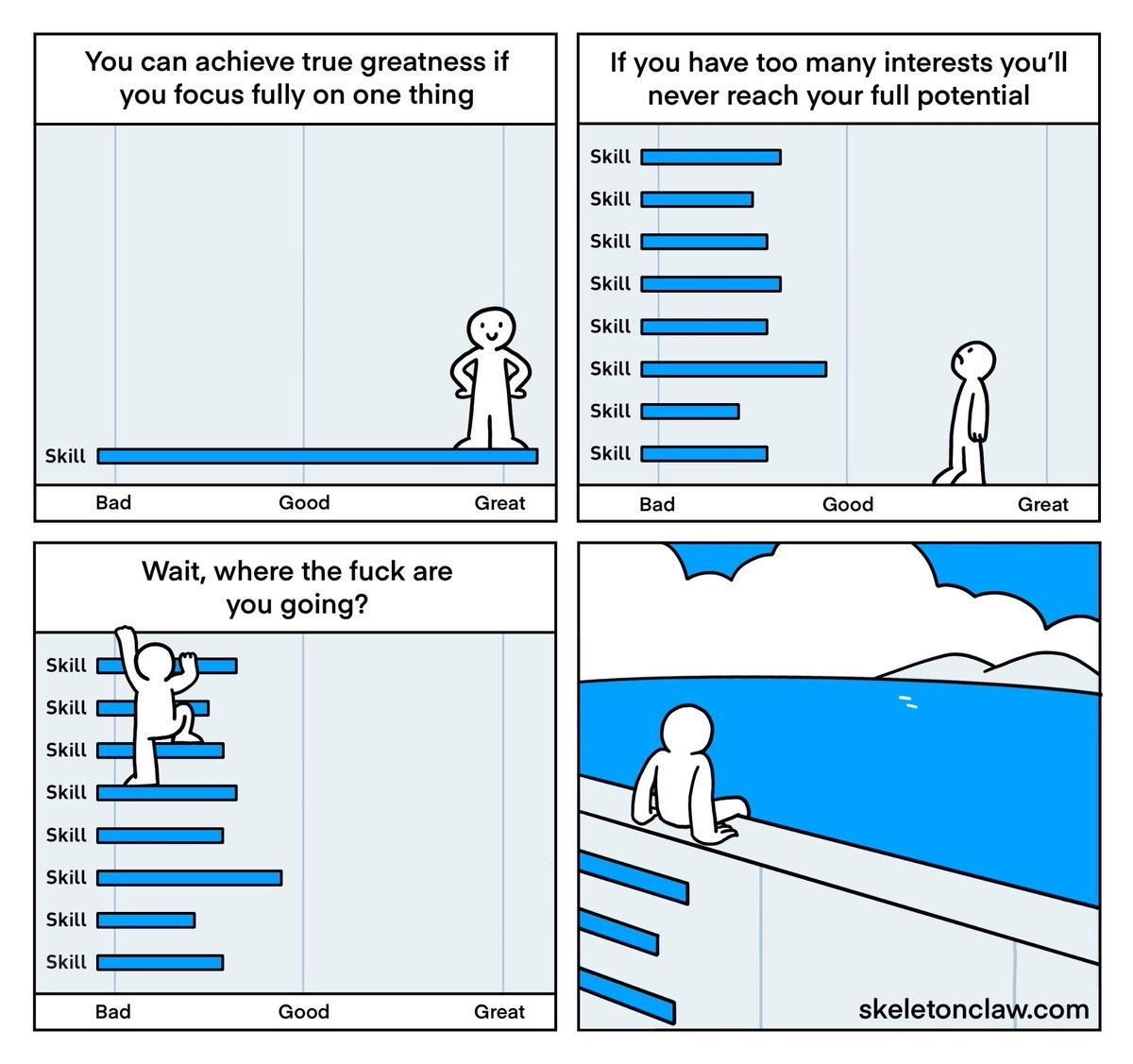 [Speaker Notes: Plaatje zegt het helemaal!]
https://www.kendraallenby.com/
Happens all the time, but it shouldn’t!
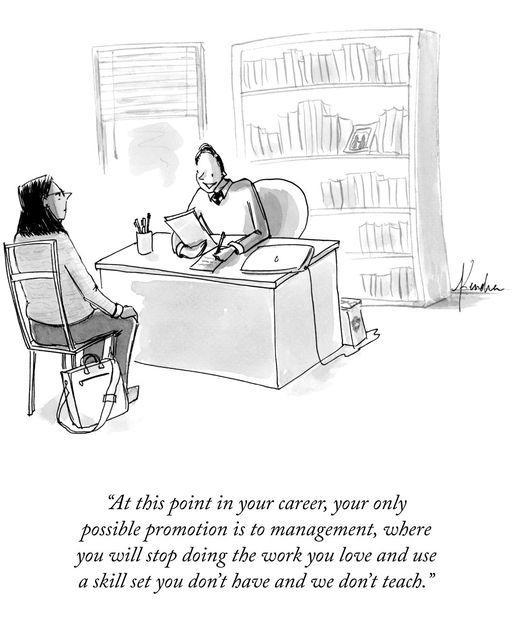 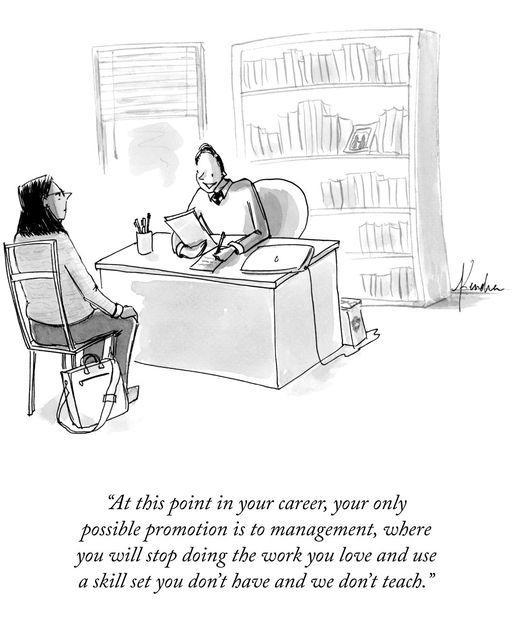 [Speaker Notes: Dit is een vreselijk scenario als je je nooit hebt verbreed. Je bent senior developer en dat is wat je doet, en nu moet je manager worden? Probeer op geen van deze beide stoelen terecht te komen!]
Role of management
Life long learning: your employer/organization
The signal / permission to innovate/learn comes from the top
Build credibility - don’t chase shiny objects
Innovation and progress need ENTHUSIASTIC permission to also fail
A life long learning is not a life long of training courses. Do you actually offer space to learn and innovate?
Does your place VALUE learning new stuff?
Do they possibly REWARD you for that?
[Speaker Notes: Als je organisatie er niet heel enthousiast over is kiest iedereen steeds voor oude en vertrouwde technieken. We kunnen niet alleen naar de werkvloer kijken en zeggen dat ze te weinig bijleren. Er moet enthousiast ruimte voor zijn, met waardering en zelfs financiële beloning.]
A life long learning
Doesn’t mean a life long of training courses
Don’t just like/hate new things! Use the procedure
This is WAY too important to leave to chance!
Takes serious time, but do share the work!
Don’t avoid occasionally doing TRULY new things (perhaps as a side hustle or as a hobby): multiple mental models will make you broadly far more capable
And you can prevent ending up in that HR comic
If your employer/boss/customer doesn’t appreciate/hates new things or innovation, you won’t invest in it either 
Innovate at home, look for a new job
Your choices, over the decades, almost entirely determine your career
Give them the attention they deserve
Good luck!
Een Leven Lang Leren
(maar wel de juiste dingen)
Bert Hubert / bert@hubertnet.nl